更安全
15cm
在距离调节门内侧15cm以上区域操作
禁止将头伸入通风橱
Please do not put your head into fume hood
操作时，玻璃视窗打开高度不可高于20cm
The glass window mustn’t be higher than 20cm
不操作时，玻璃视窗保持关闭
keep the window closed after operation
10cm
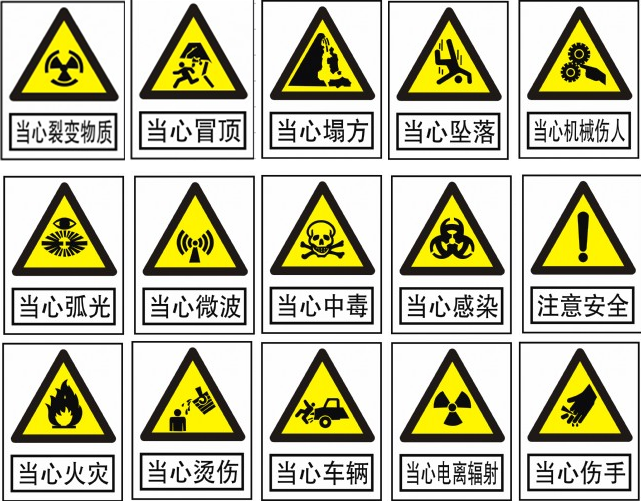 非安全区
仅用于安装
设备等特殊情况
实验时
确保视窗低于红色区域
确保视窗
低于此线
更安全                           更节能                     更绿色
不操作时
拉下视窗
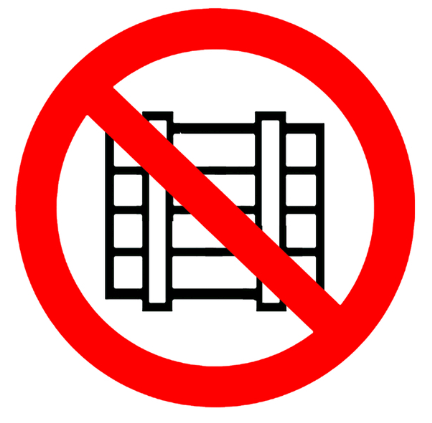 禁止堵塞导流板
下方开口处
尽量减少台面物品
或用支架架高物品
确保柜内气流通畅
5cm
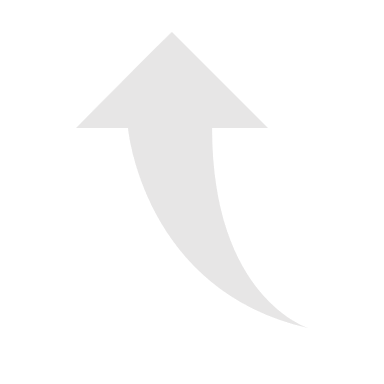